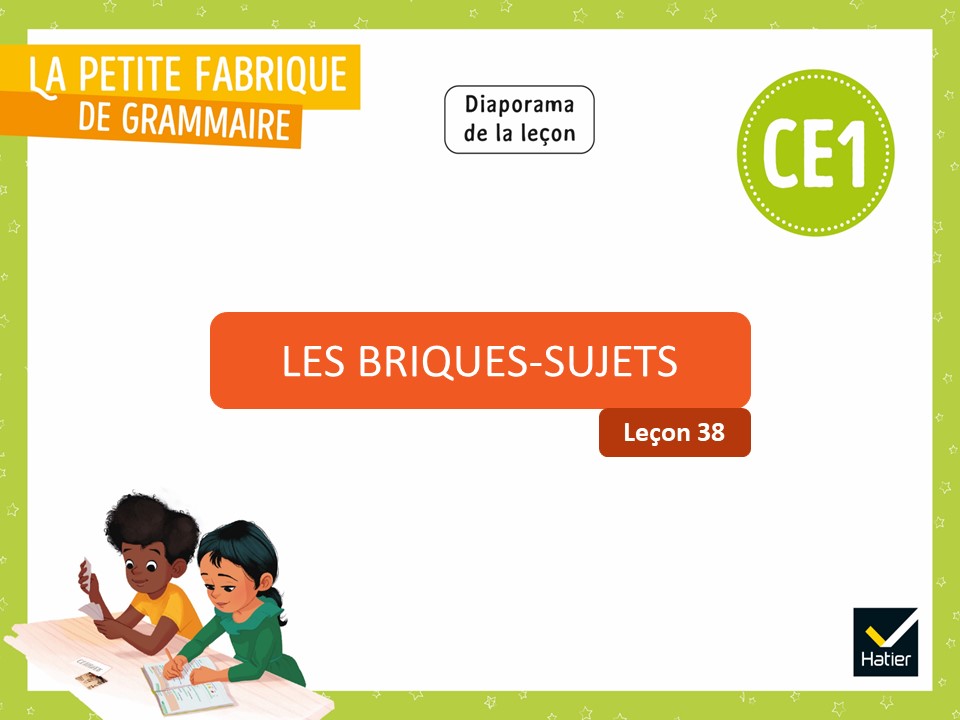 [Speaker Notes: LA PHRASE – La forme et la place du sujet

Leçon 38 : Les briques-sujets

Certaines diapositives ont été dupliquées afin de scinder le commentaire du mode présentateur en deux parties lorsque le propos est long. Cela vous permettra de poursuivre vos explications de manière plus fluide.]
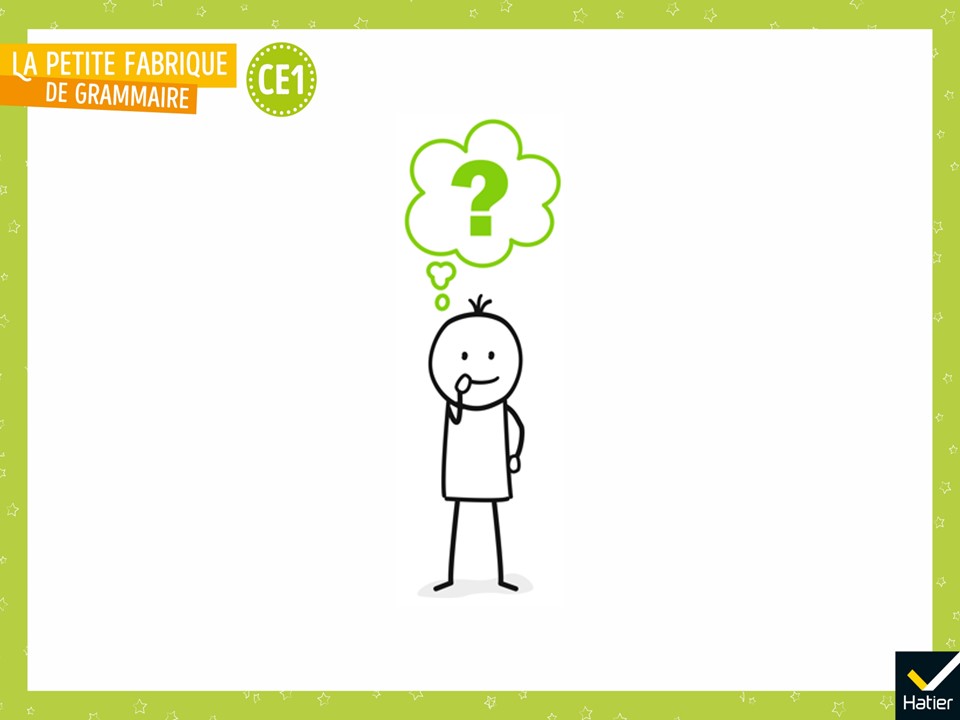 [Speaker Notes: PHASE 1 : Enrôlement

« On a déjà appris, dans la leçon Les briques de la phrase, qu’une phrase était fabriquée avec au moins deux briques : la brique qui dit de qui ou de quoi on parle – la brique-sujet – et la brique qui dit ce qui se passe – la brique avec le verbe, la brique du verbe.
On a vu qu’il y avait un nom dans la brique-sujet. C’est le chef de la brique. 
Aujourd’hui, on va regarder plusieurs briques-sujets. Vous en avez déjà rencontré beaucoup. On va voir si elles sont toutes fabriquées de la même façon. »]
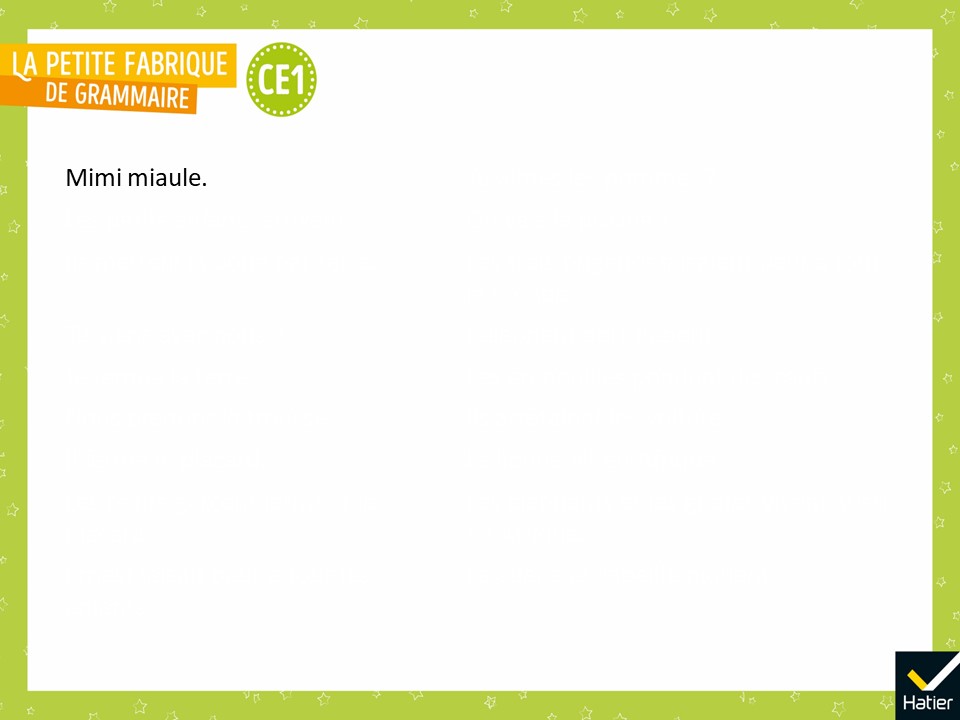 [Speaker Notes: PHASE 2 : Observation. Identifier les briques-sujets

« Pour cette phrase, trouvez la brique-sujet (de qui ou de quoi on parle ?) et la brique du verbe (qu’est-ce qui se passe ?). »]
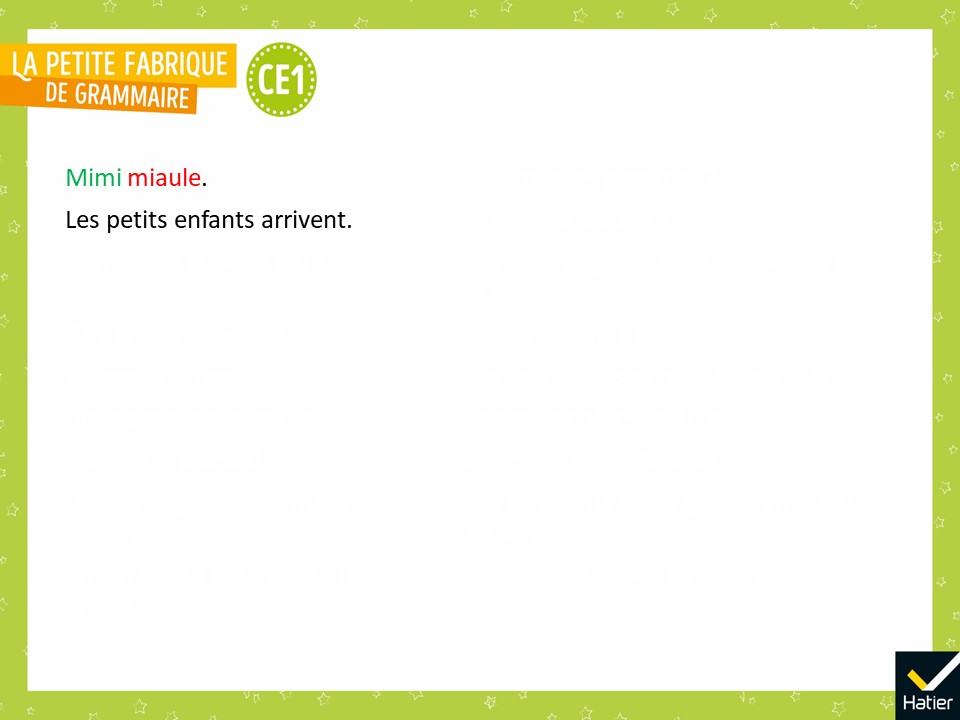 [Speaker Notes: « Pour cette phrase, trouvez la brique-sujet (de qui ou de quoi on parle ?) et la brique du verbe (qu’est-ce qui se passe ?). »]
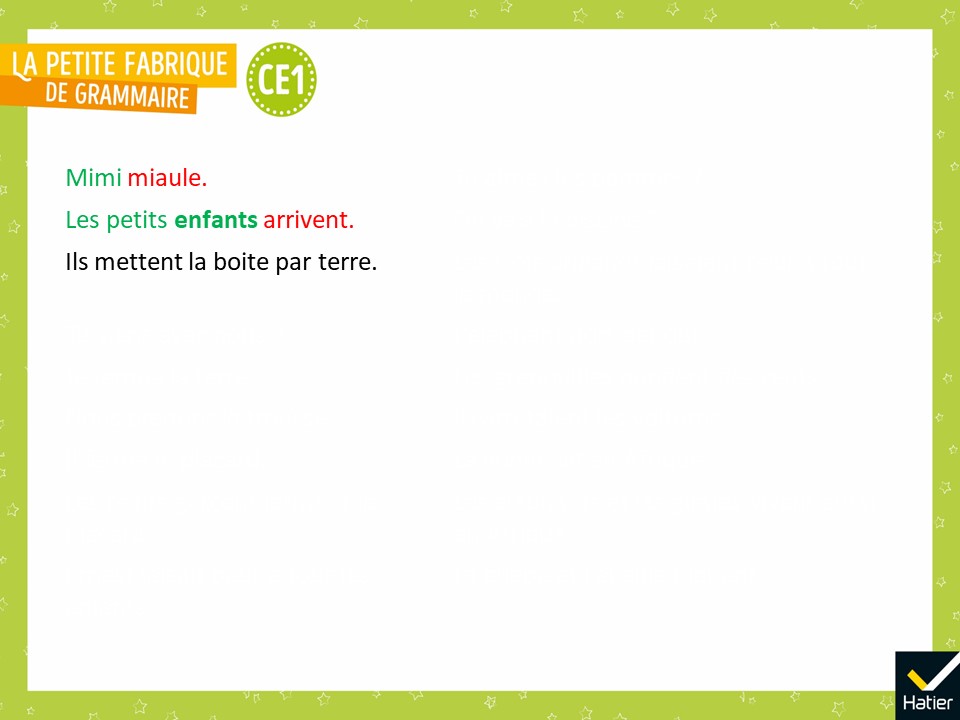 [Speaker Notes: « Pour cette phrase, trouvez la brique-sujet (de qui ou de quoi on parle ?) et la brique du verbe (qu’est-ce qui se passe ?). »]
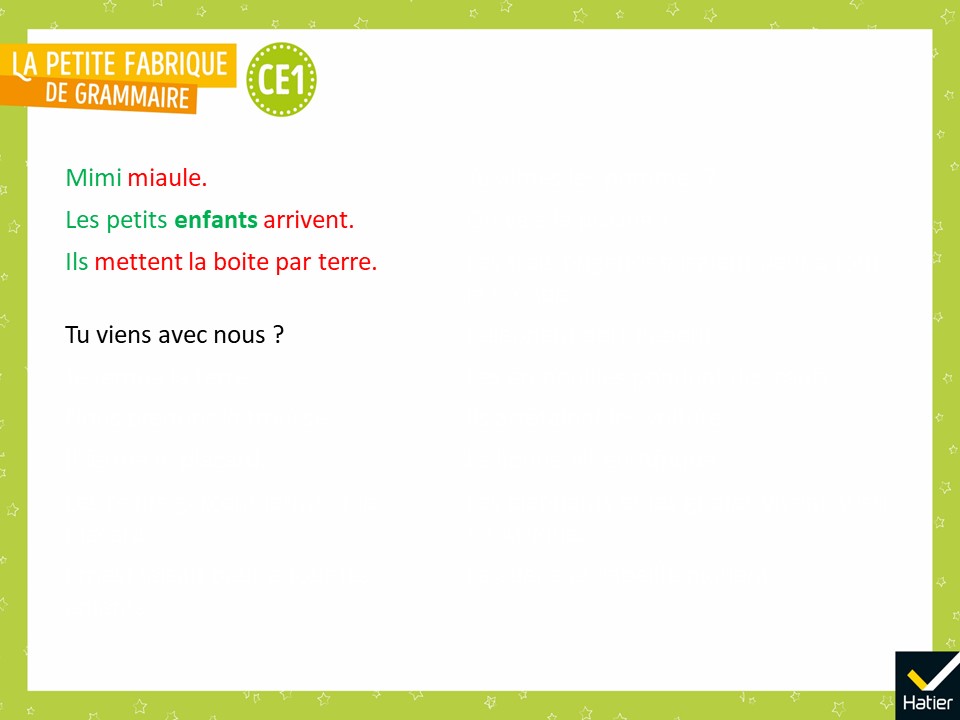 [Speaker Notes: « Pour cette phrase, trouvez la brique-sujet (de qui ou de quoi on parle ?) et la brique du verbe (qu’est-ce qui se passe ?). »]
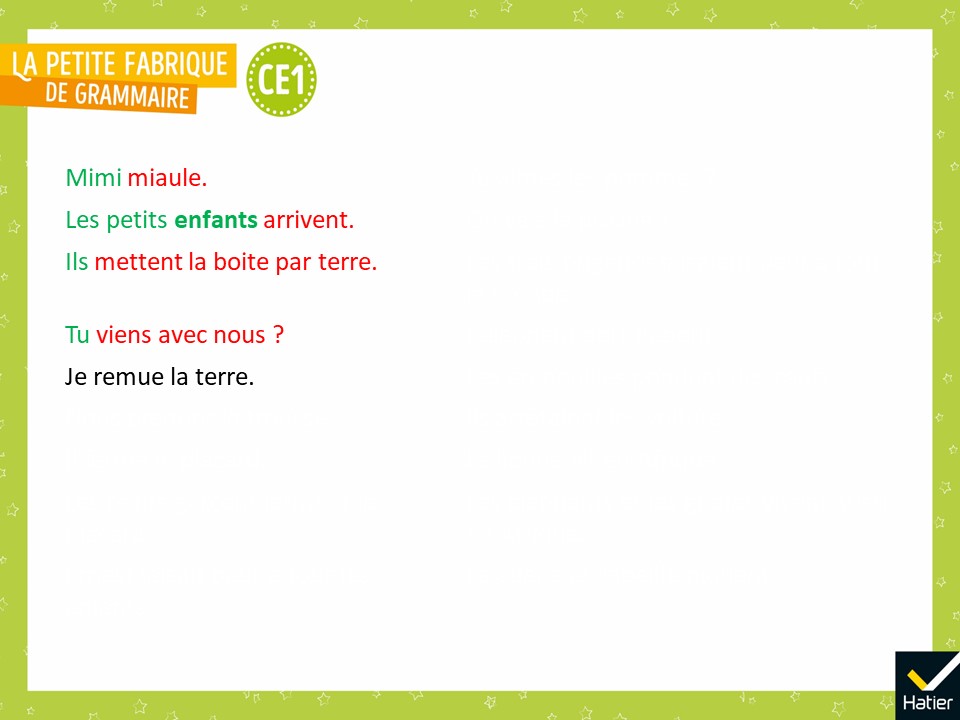 [Speaker Notes: « Pour cette phrase, trouvez la brique-sujet (de qui ou de quoi on parle ?) et la brique du verbe (qu’est-ce qui se passe ?). »]
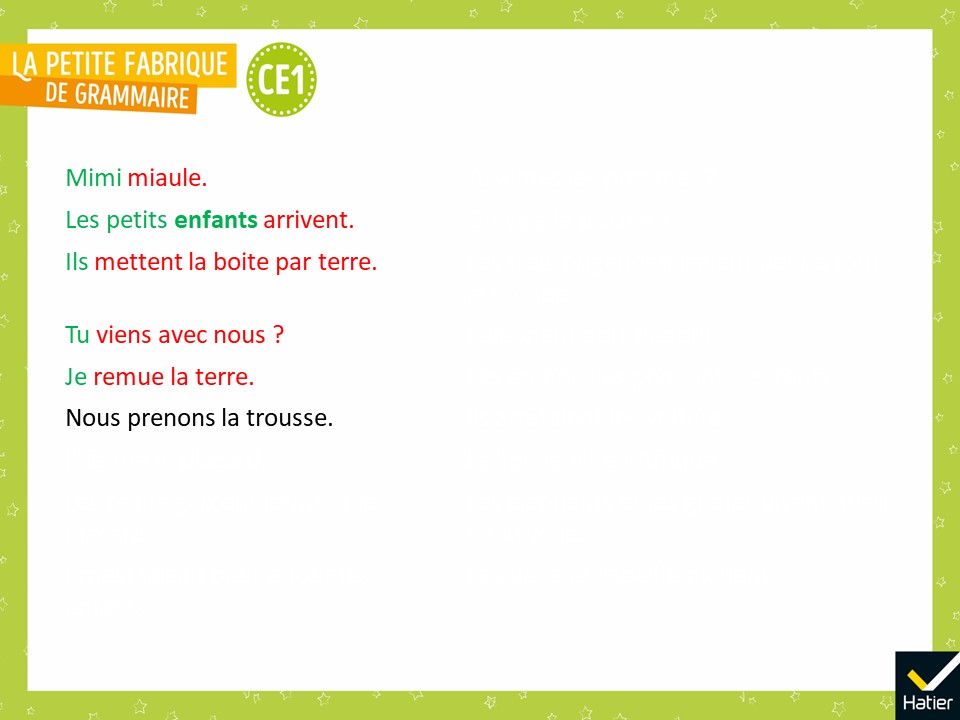 [Speaker Notes: « Pour cette phrase, trouvez la brique-sujet (de qui ou de quoi on parle ?) et la brique du verbe (qu’est-ce qui se passe ?). »]
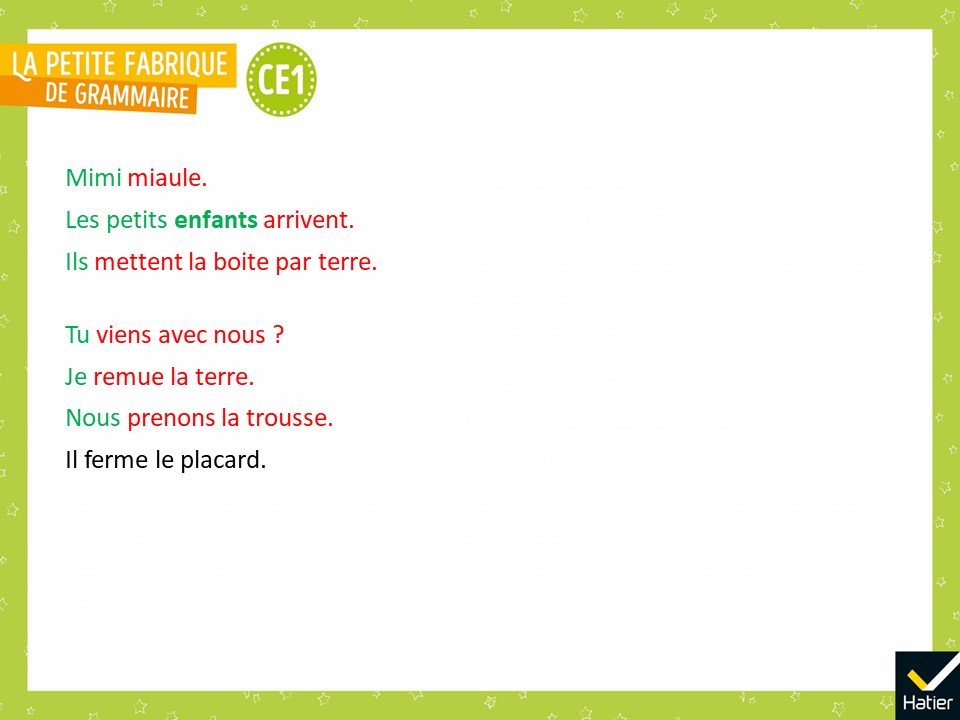 [Speaker Notes: « Pour cette phrase, trouvez la brique-sujet (de qui ou de quoi on parle ?) et la brique du verbe (qu’est-ce qui se passe ?). »]
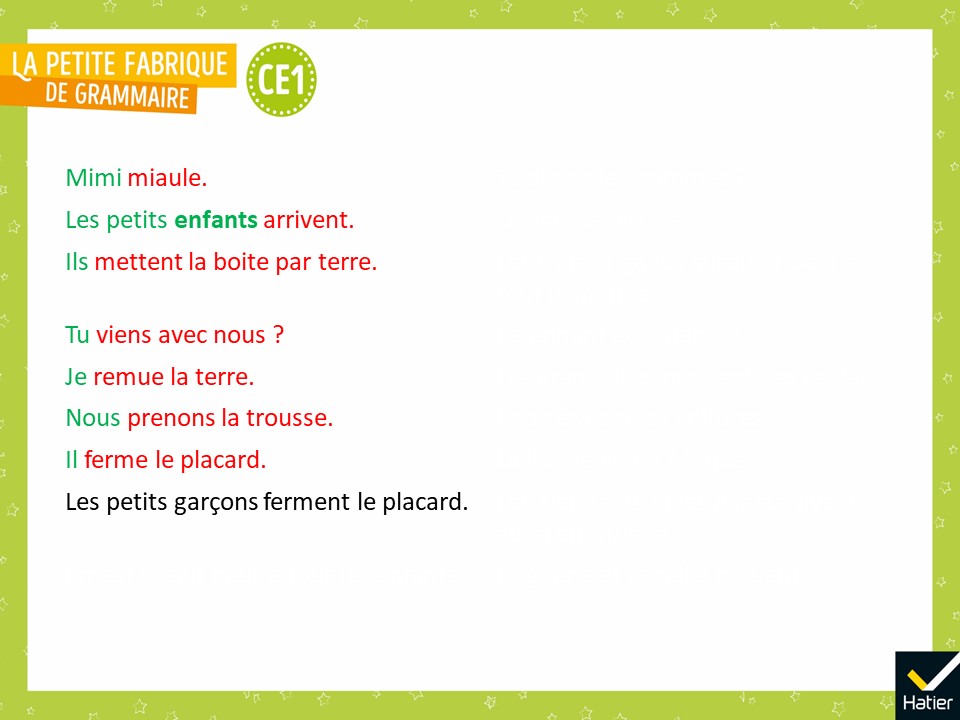 [Speaker Notes: « Pour cette phrase, trouvez la brique-sujet (de qui ou de quoi on parle ?) et la brique du verbe (qu’est-ce qui se passe ?). »]
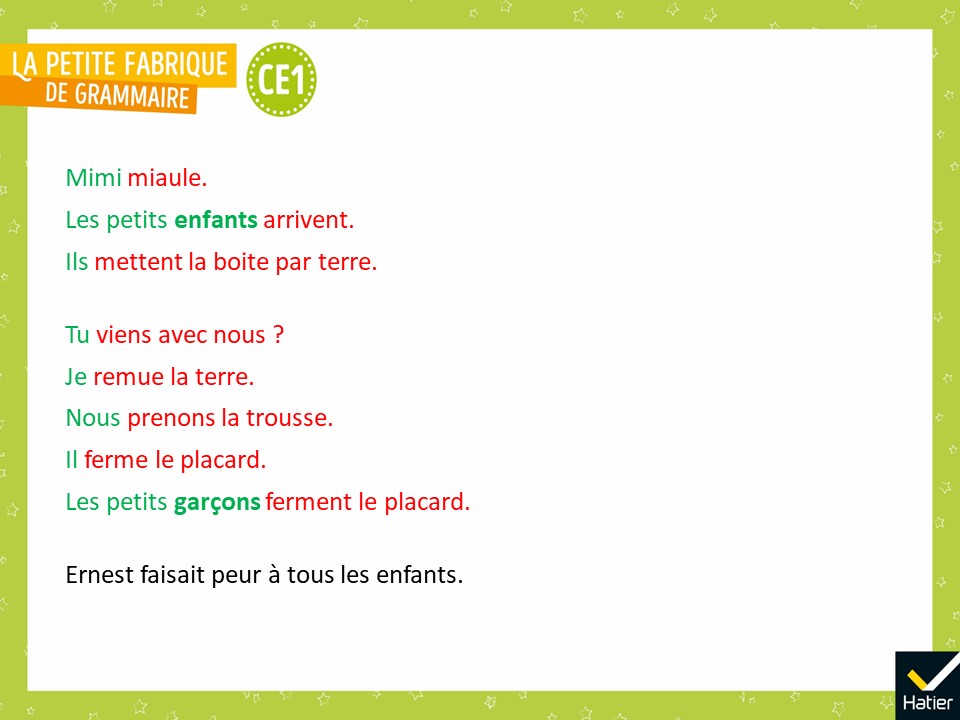 [Speaker Notes: « Pour cette phrase, trouvez la brique-sujet (de qui ou de quoi on parle ?) et la brique du verbe (qu’est-ce qui se passe ?). »]
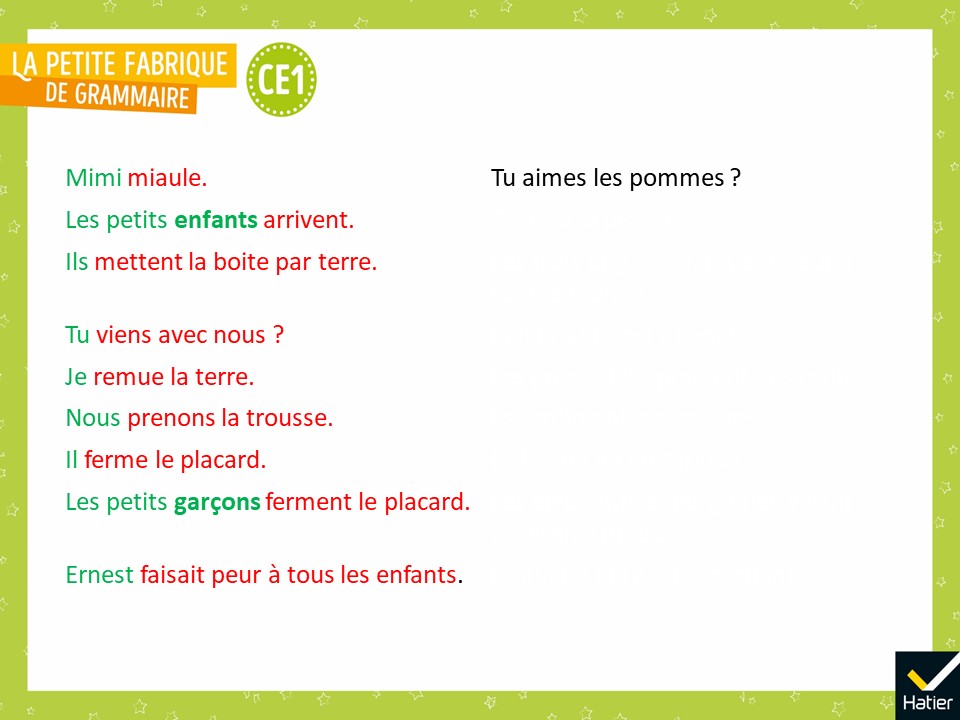 [Speaker Notes: « Pour cette phrase, trouvez la brique-sujet (de qui ou de quoi on parle ?) et la brique du verbe (qu’est-ce qui se passe ?). »]
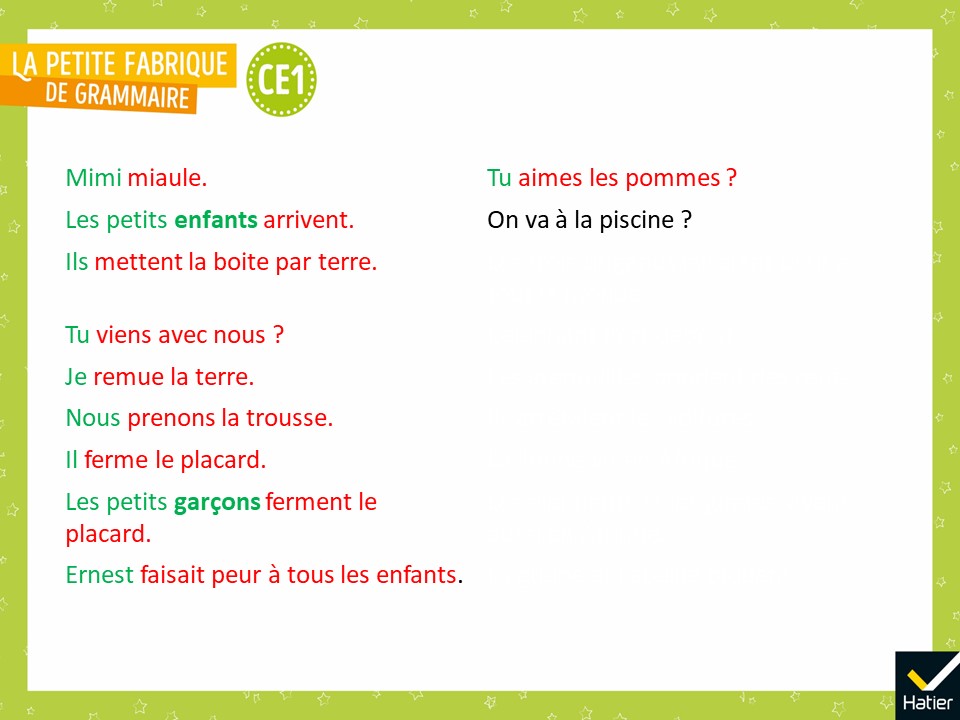 [Speaker Notes: « Pour cette phrase, trouvez la brique-sujet (de qui ou de quoi on parle ?) et la brique du verbe (qu’est-ce qui se passe ?). »]
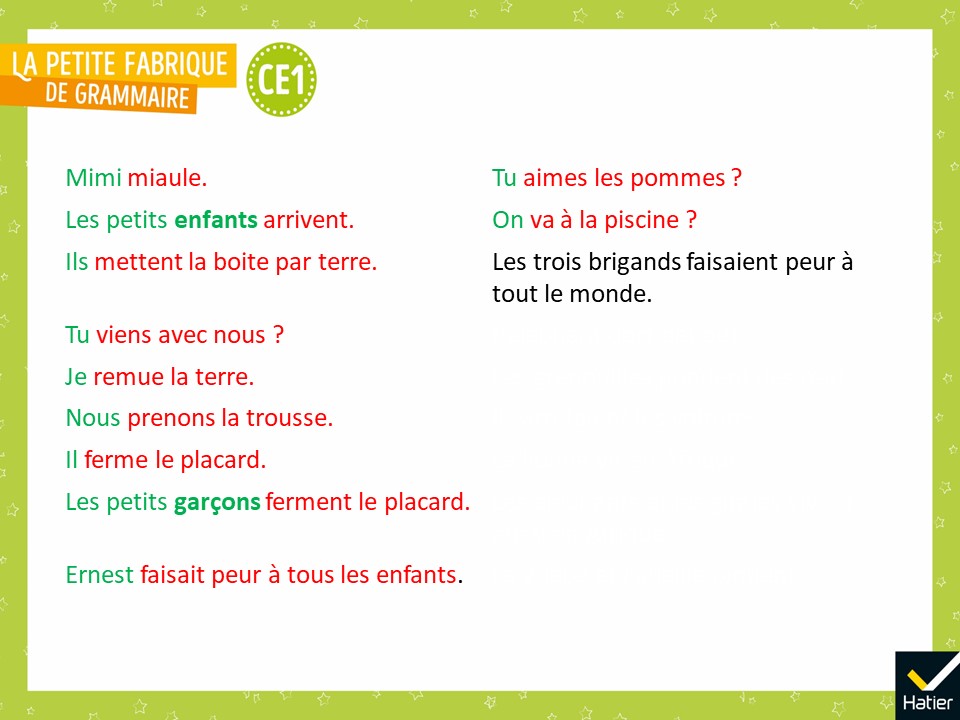 [Speaker Notes: « Pour cette phrase, trouvez la brique-sujet (de qui ou de quoi on parle ?) et la brique du verbe (qu’est-ce qui se passe ?). »]
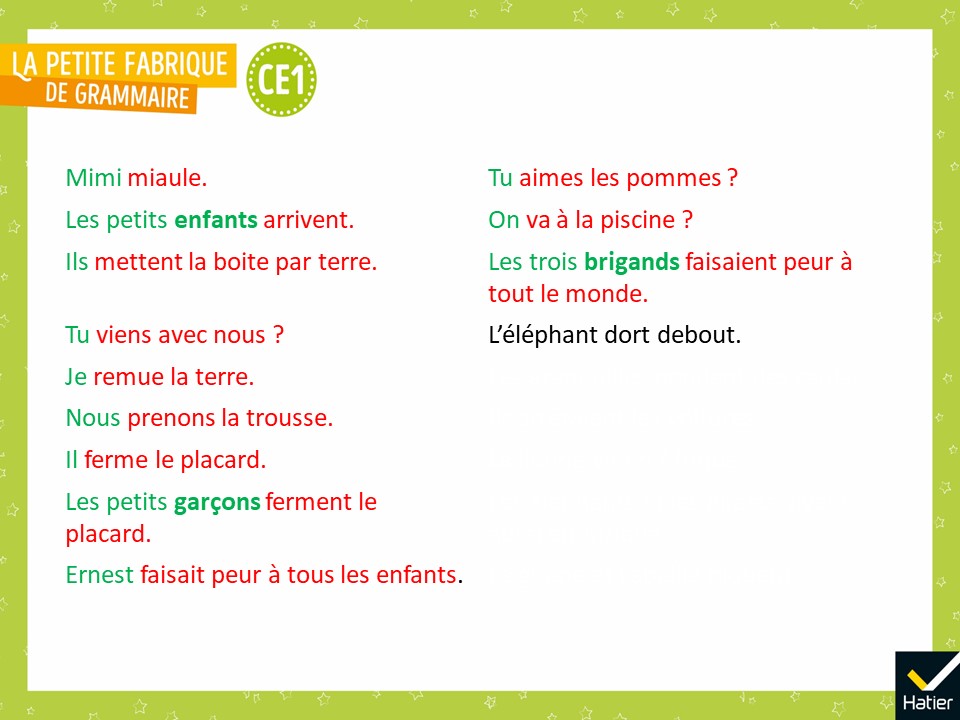 [Speaker Notes: « Pour cette phrase, trouvez la brique-sujet (de qui ou de quoi on parle ?) et la brique du verbe (qu’est-ce qui se passe ?). »]
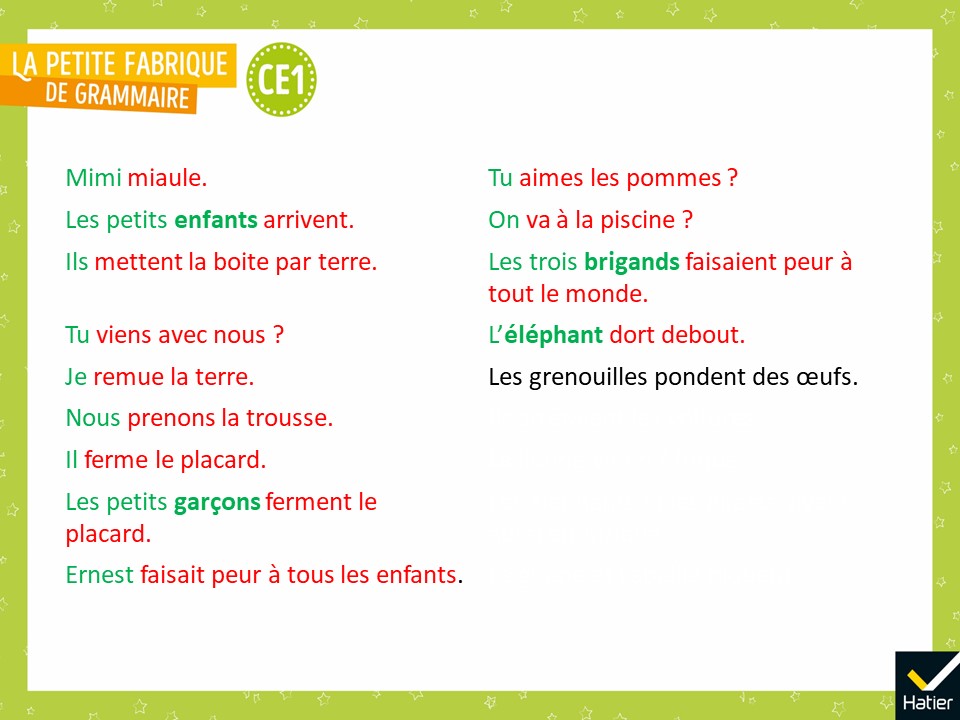 [Speaker Notes: « Pour cette phrase, trouvez la brique-sujet (de qui ou de quoi on parle ?) et la brique du verbe (qu’est-ce qui se passe ?). »]
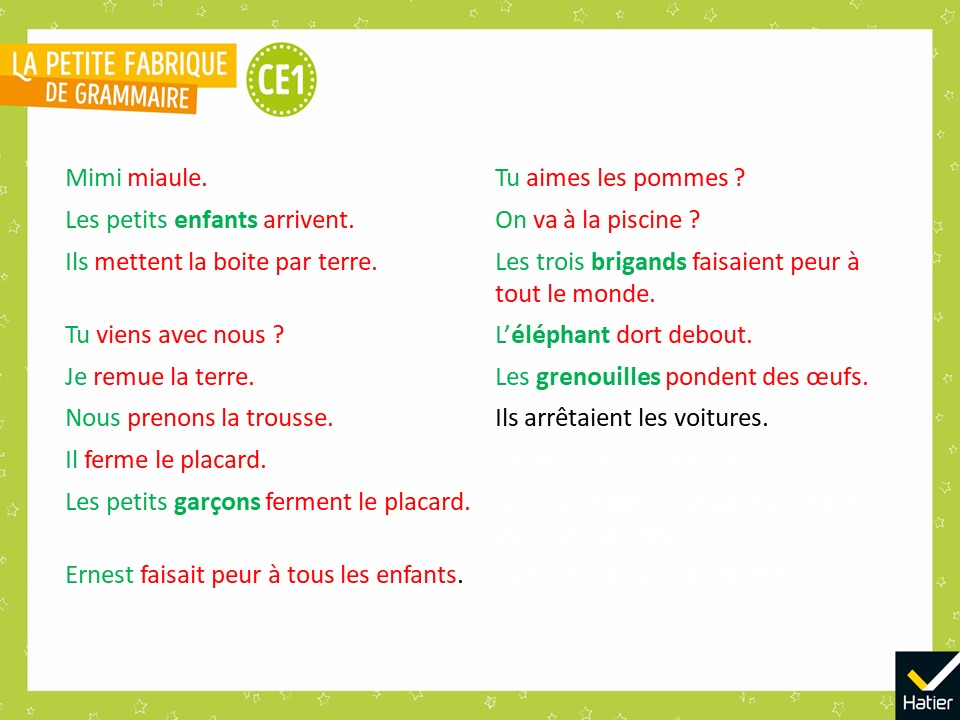 [Speaker Notes: « Pour cette phrase, trouvez la brique-sujet (de qui ou de quoi on parle ?) et la brique du verbe (qu’est-ce qui se passe ?). »]
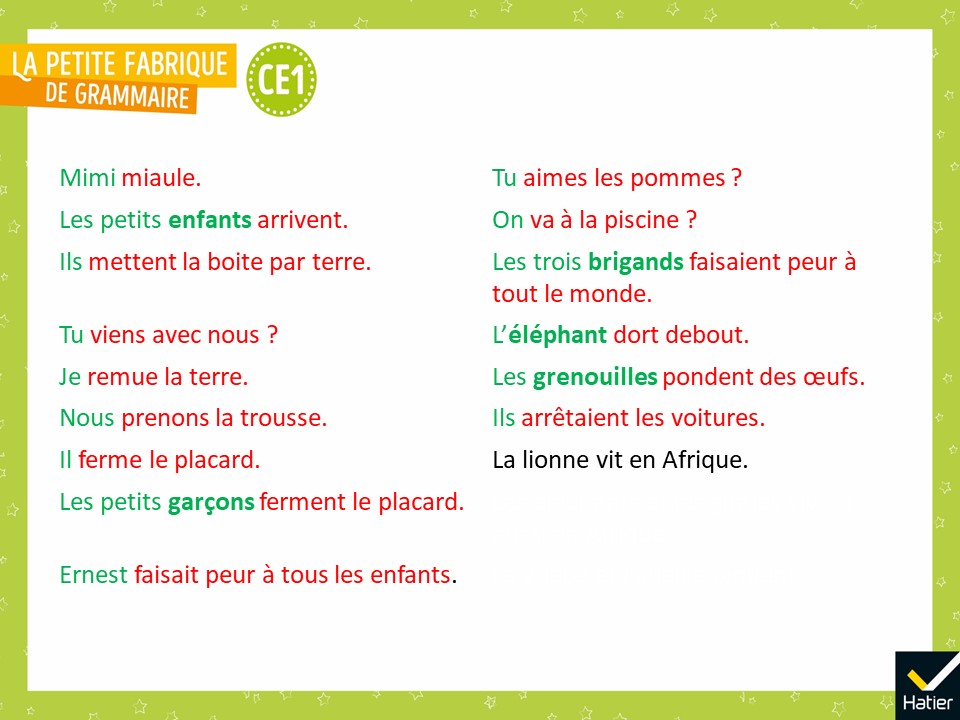 [Speaker Notes: « Pour cette phrase, trouvez la brique-sujet (de qui ou de quoi on parle ?) et la brique du verbe (qu’est-ce qui se passe ?). »]
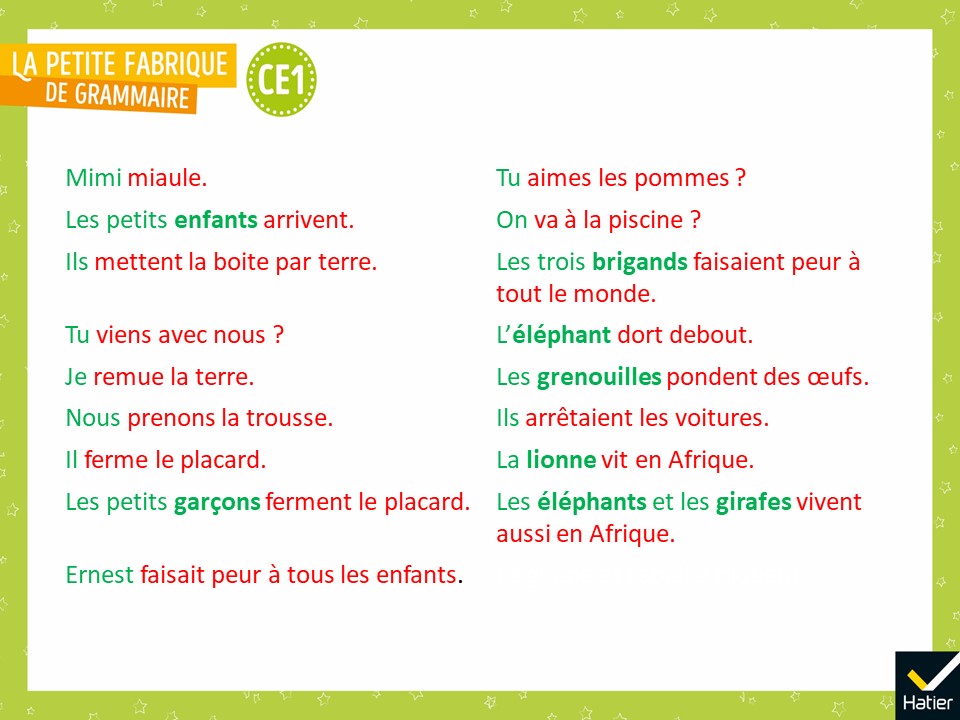 [Speaker Notes: « Pour cette phrase, trouvez la brique-sujet (de qui ou de quoi on parle ?) et la brique du verbe (qu’est-ce qui se passe ?). »]
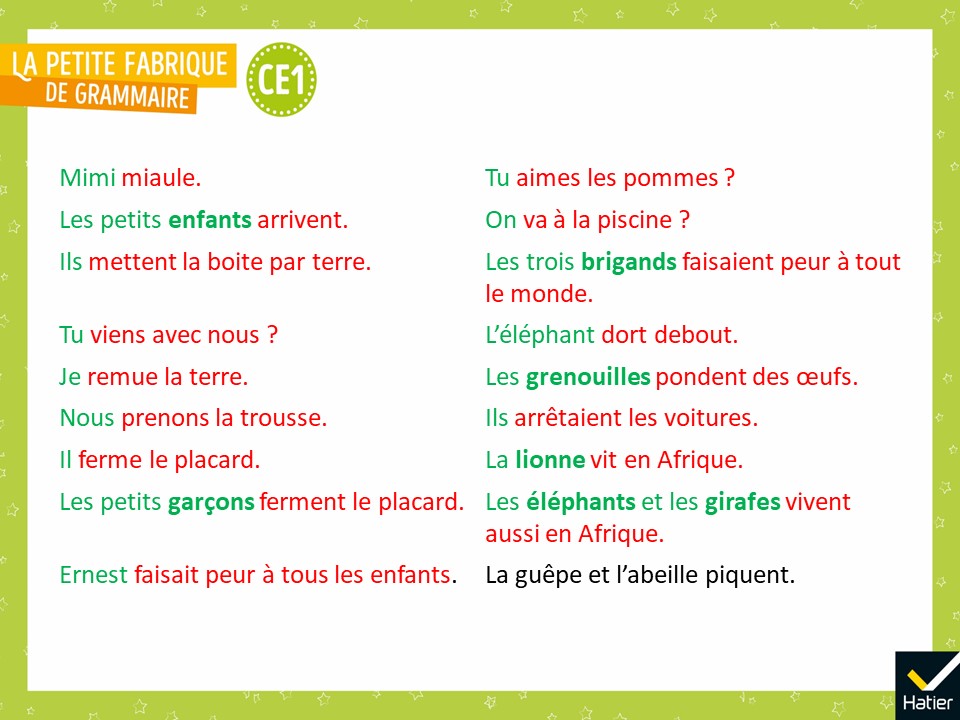 [Speaker Notes: « Pour cette phrase, trouvez la brique-sujet (de qui ou de quoi on parle ?) et la brique du verbe (qu’est-ce qui se passe ?). »]
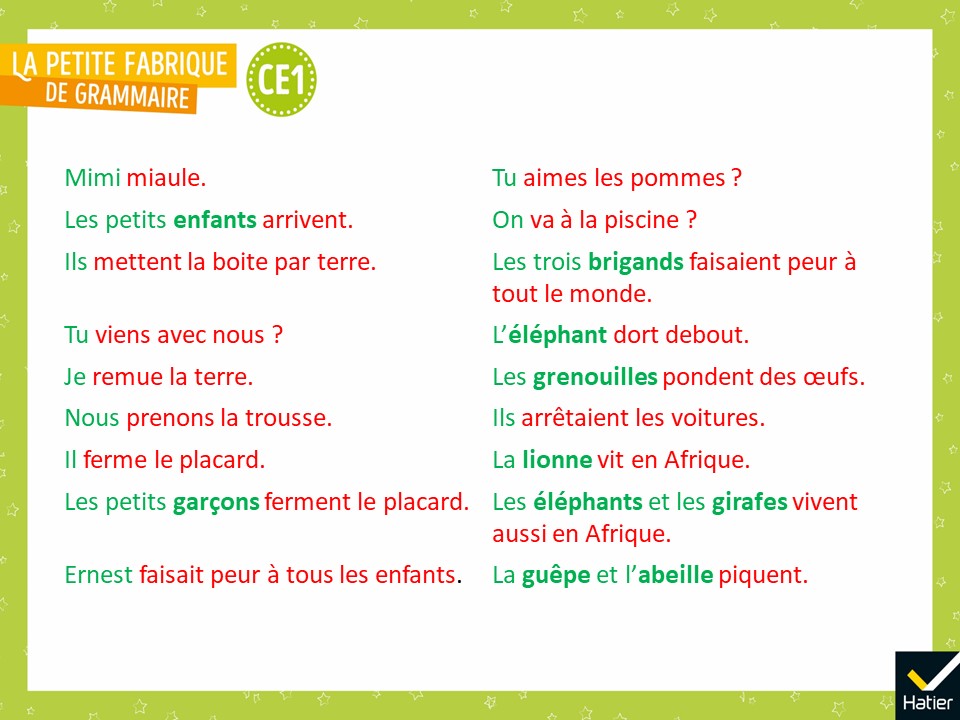 [Speaker Notes: Correction de l’ensemble des phrases.]
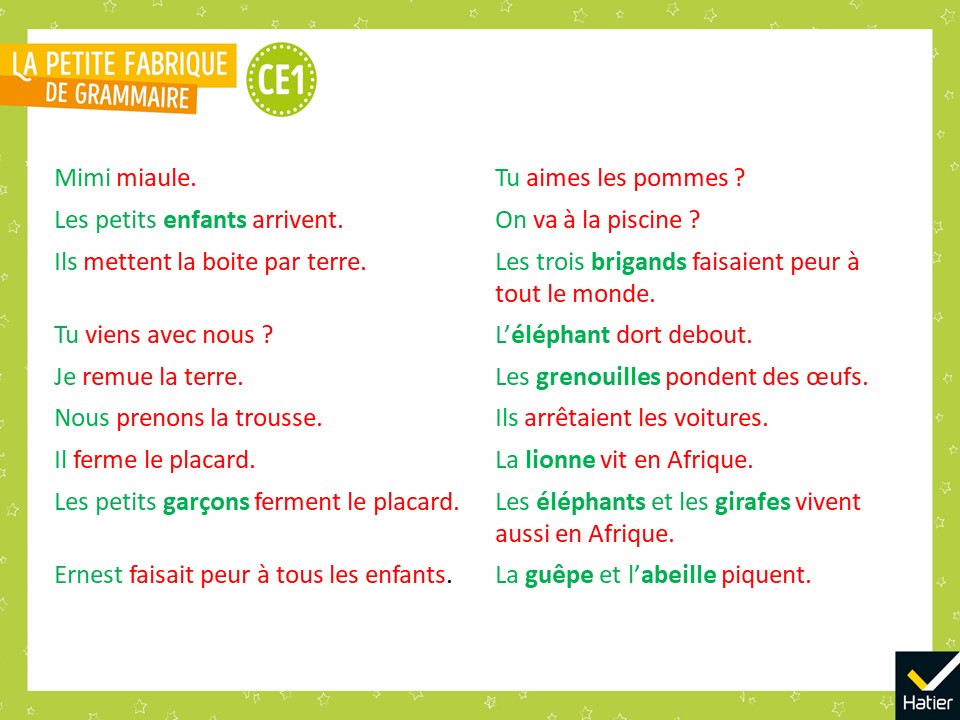 [Speaker Notes: « Est-ce qu’il y a un nom "chef du groupe" dans toutes les briques-sujets ? »
Réponse attendue : 
On n’a pas trouvé des noms dans chaque brique-sujet. 

« On va d’abord s’intéresser aux briques-sujets avec des noms et on va regarder comment elles sont faites et avec quelles sortes de mots. »]
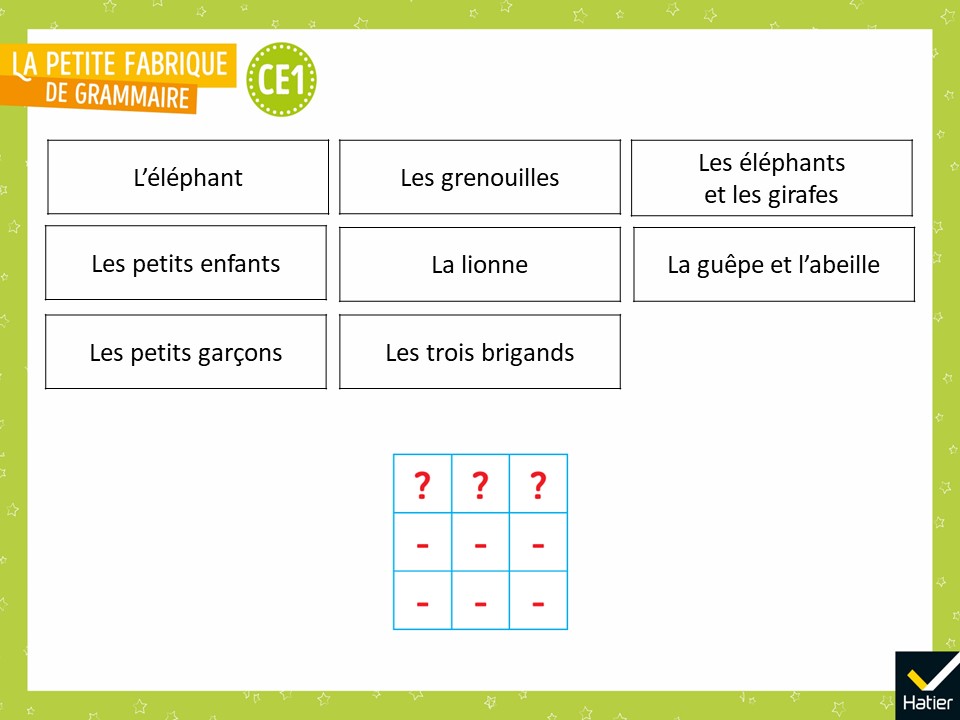 [Speaker Notes: PHASE 3 : Classement. Identifier différentes constructions du GN

Distribuer les étiquettes-mots (cf. Fichier photocopiable). 
« Classez ces étiquettes selon comment ces briques-sujets sont fabriquées. » 
Si besoin, rappeler la méthodologie du classement en affichant le pictogramme dédié.]
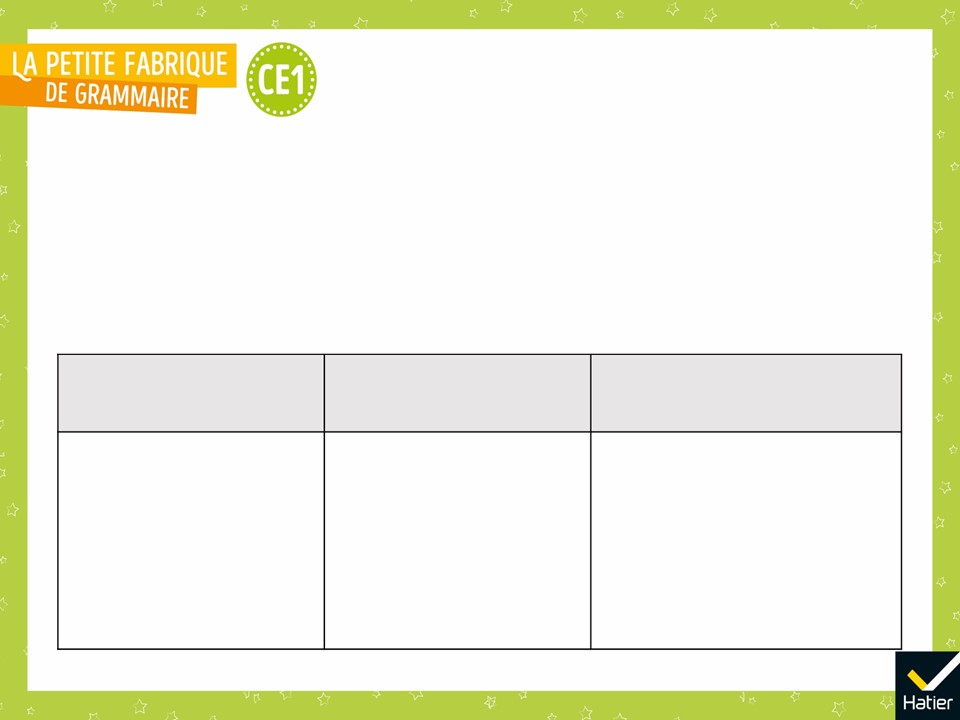 Activité en ligne
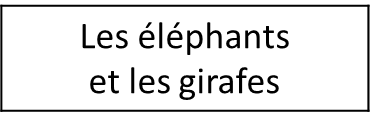 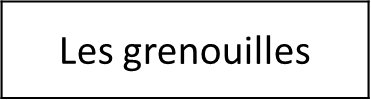 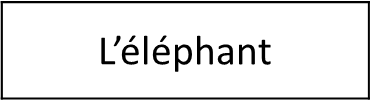 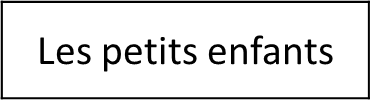 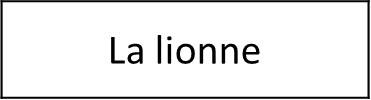 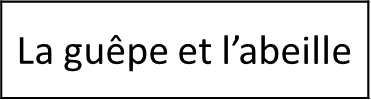 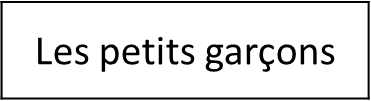 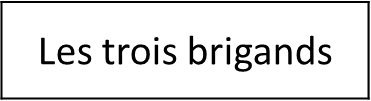 [Speaker Notes: NB : Si vous ne parvenez pas à afficher l’exercice interactif, vous pouvez travailler directement sur cette diapositive en déplaçant les étiquettes dans le tableau.
(Lien vers l’exercice interactif : https://view.genial.ly/64ee02abb40d6c00120430b9 )

Afficher ce tableau. Sans le titre des colonnes.]
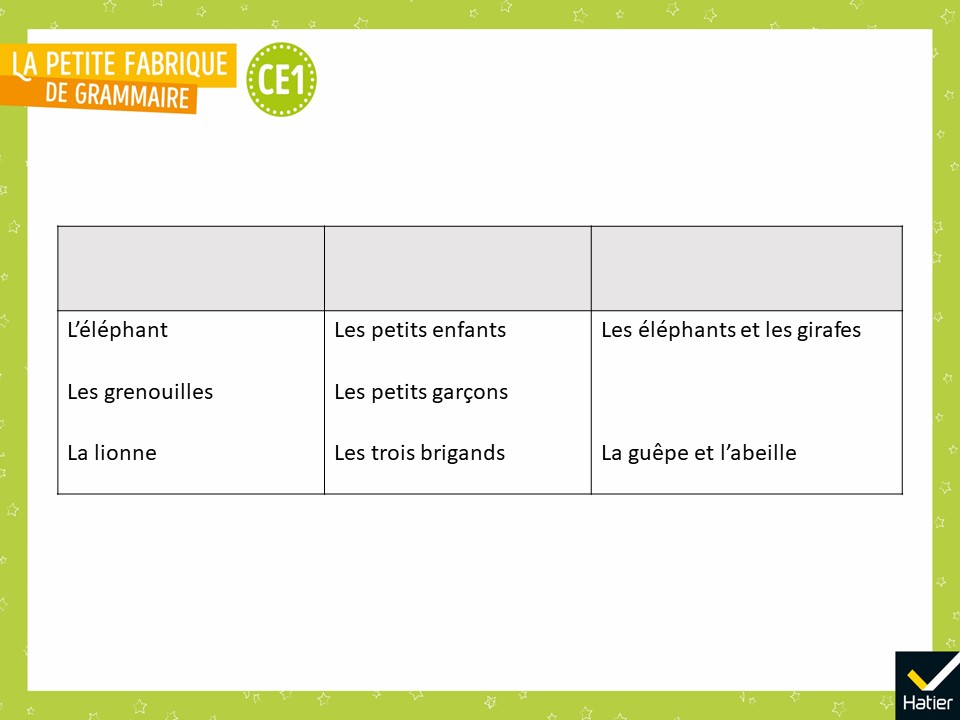 [Speaker Notes: Réponse attendue (correction) :

Décrire, avec les élèves, la formation de chaque type de groupes du nom. Et terminer par la 3e colonne :
« Dans la brique-sujet Les éléphants et les girafes, il y a deux noms au pluriel reliés par et. Dans la brique-sujet La guêpe et l’abeille, il y a deux noms au singulier reliés par et. Dans les deux cas, le verbe est à la personne 6 (ils ou elles). » 

« Les groupes de mots qu’on a classés, on les appelle des groupes du nom car leur chef est un nom : c’est le mot donneur, c’est lui qui impose le masculin ou le féminin aux autres mots du groupe. »]
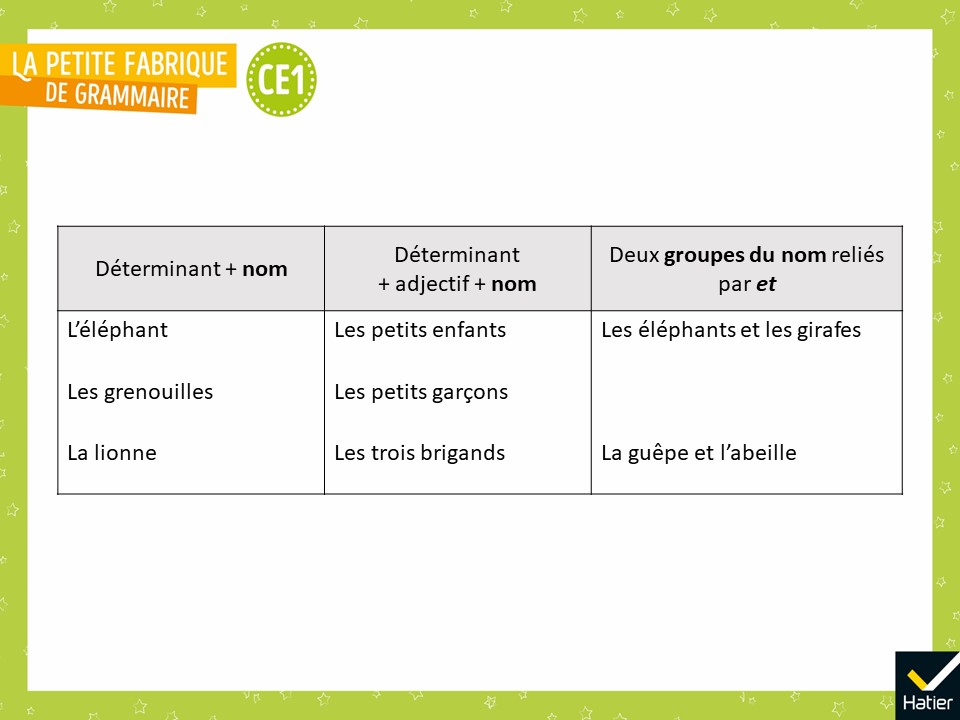 [Speaker Notes: Affichage du titre des colonnes.]
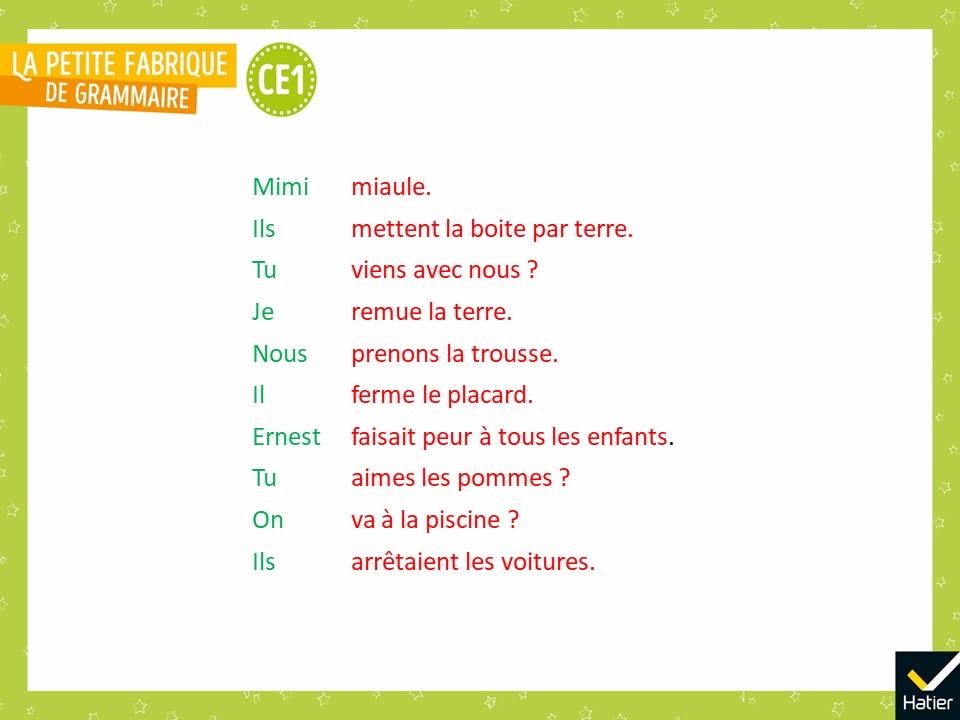 [Speaker Notes: PHASE 4 : Observation. Identifier les briques-sujets formées par des pronoms personnels ou des noms propres

« Est-ce qu’il y a des mots qui appartiennent à une sorte de mots qu’on connait déjà ? »
Réponse attendue :
Il y a des pronoms personnels. 

« Quels sont les pronoms personnels que vous reconnaissez ? »
Réponse attendue : 
Ils, Tu, Elle, Je, Nous, Elles, Il, Vous. 

« À cette liste, on peut ajouter aussi le mot on. On reparlera de ce mot plus tard. »]
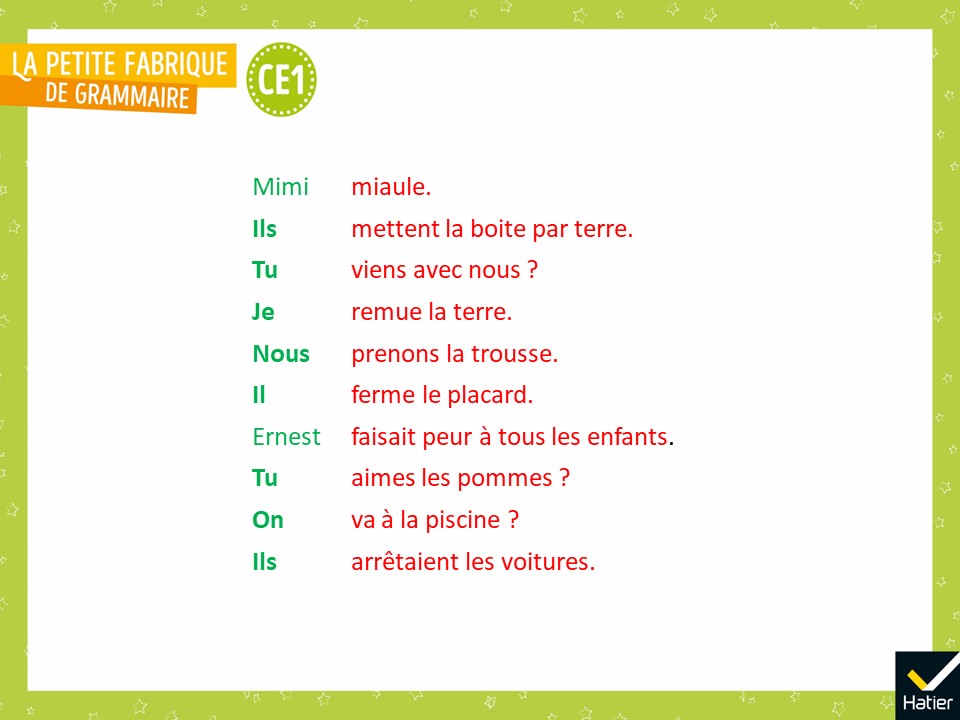 [Speaker Notes: « Est-ce qu’il y a d’autres briques-sujets qui ressemblent à celle de la phrase Mimi miaule ? »
Réponse attendue : Ernest.

« Pourquoi est-ce qu’on peut dire que ces deux briques-sujets se ressemblent ? Qu’est-ce que les mots Mimi et Ernest désignent ? »
Réponse attendue :
Ça désigne des gens, ou des animaux. C’est leur nom.]
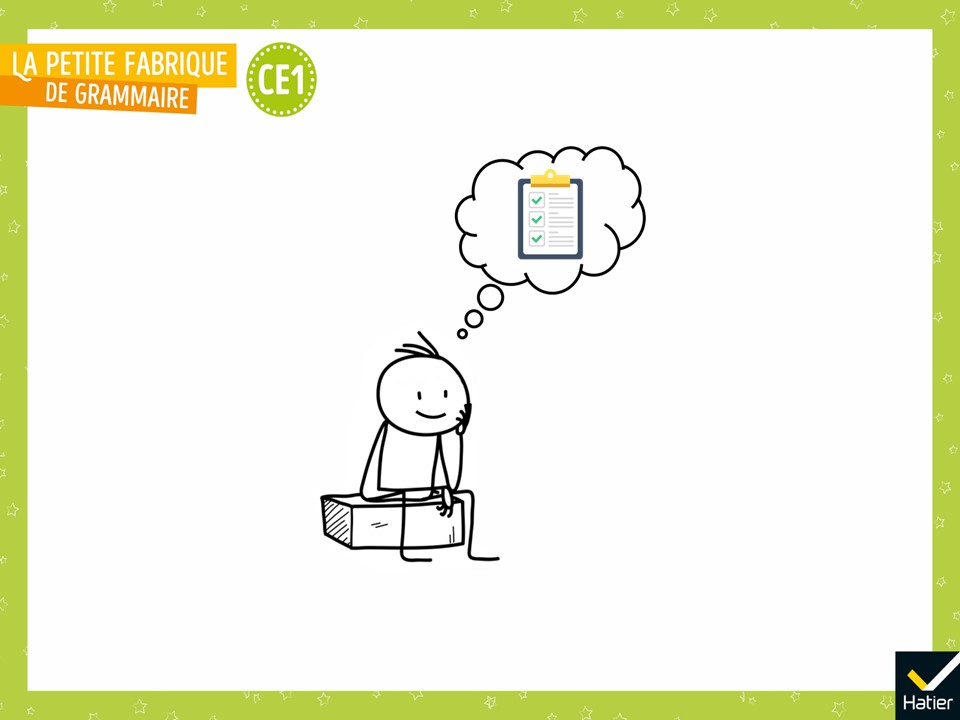 [Speaker Notes: « Dans la leçon Les briques-sujets, qu’avons-nous appris ? »
Réponse attendue (collectivement) : On a appris que : 
Les briques-sujets peuvent être fabriquées de 3 façons différentes :
des groupes du nom plus ou moins longs : Les éléphants, Les petits enfants. Ils sont formés d’un déterminant, d’un nom avec quelquefois un adjectif. Parfois, il peut y avoir deux groupes du nom reliés par et dans une même brique-sujet : La guêpe et l’abeille.
des pronoms : je, tu, il, elle, nous, vous, ils, elles, et aussi on.
des noms propres : Mimi, Ernest. On ne met pas de déterminant. 

« Mimi désigne le chat, Ernest désigne le maitre qui faisait peur à tout le monde. Cette sorte de noms désigne des personnes ou des animaux en particulier. C’est leur nom, un nom qui leur appartient en propre : tous les chats ne s’appellent pas Mimi. On les appelle des noms propres. Les autres, on les appelle des noms communs, parce qu’ils sont communs à beaucoup de choses : toutes les tables s’appellent des tables. Toutes les tables ont le même nom.
Avec les noms propres, on ne met pas de déterminant. »]
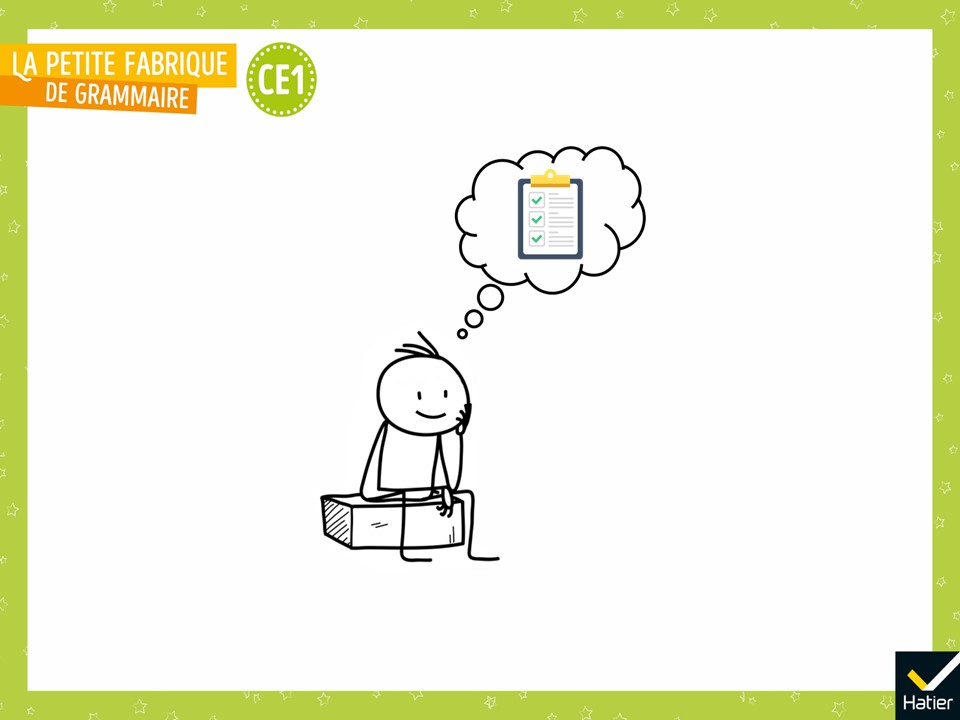 [Speaker Notes: « Quels sont les nouveaux mots de la grammaire que vous retenez ? Quels exemples vous aideront à vous en souvenir ? »
Réponse attendue : groupe du nom, nom propre / nom commun.]
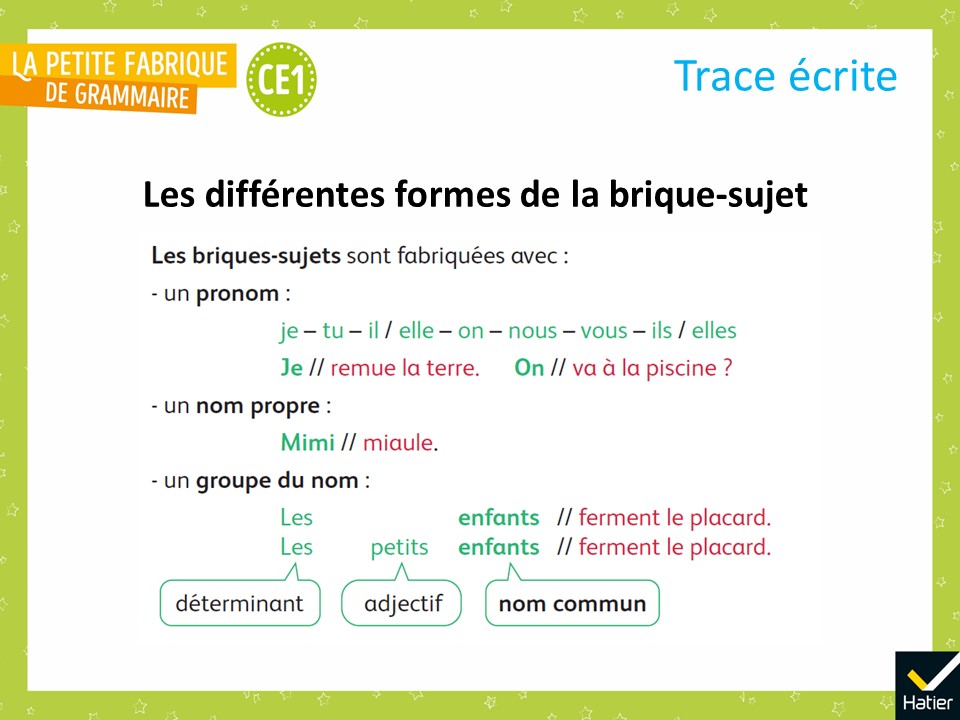 [Speaker Notes: « Voilà les mots qui me paraissent importants et les exemples que j’ai choisis. On va les lire ensemble. »]
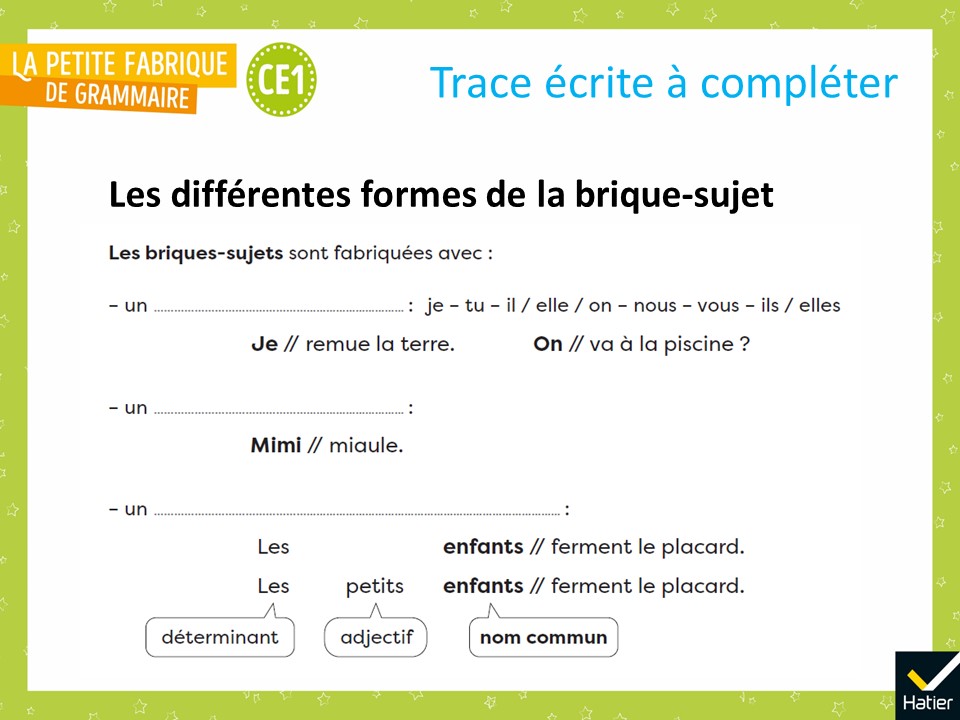 [Speaker Notes:   Distribuer la trace écrite à compléter (cf. Fichier photocopiable).

  « Voilà votre trace écrite. Vous allez compléter les trous et ajouter les couleurs. 
Avec le crayon noir, ajouter le mot pronom, les mots nom propre et les mots groupe du nom.
Avec le crayon vert, soulignez les briques-sujets.
Avec le crayon rouge, soulignez les briques du verbe. »]
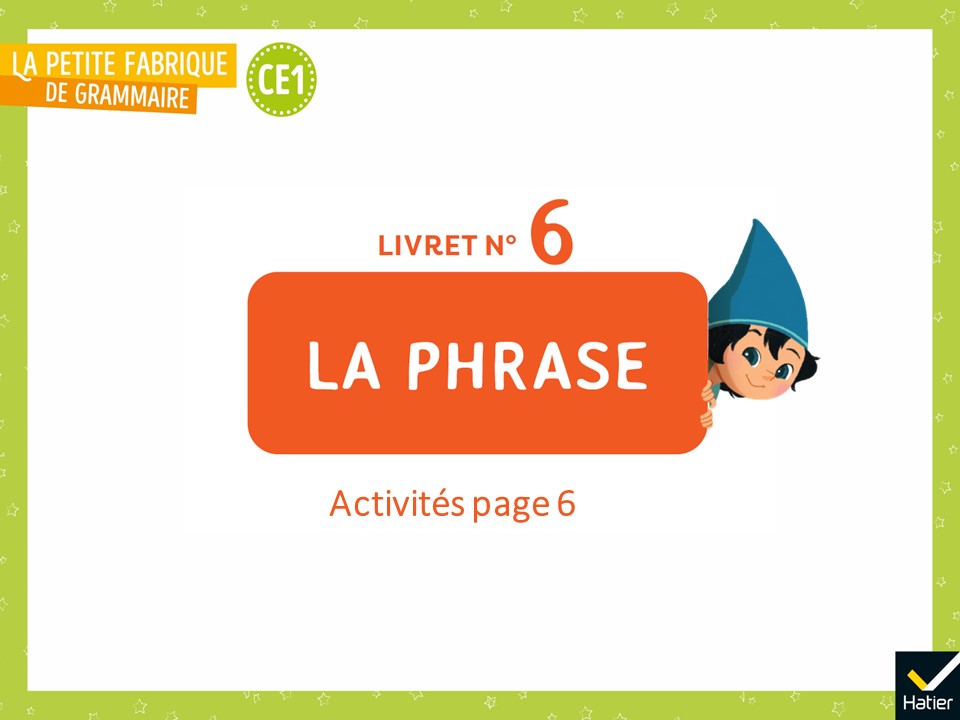 [Speaker Notes: Activités d’entrainement 

Livret n° 6, page 6]
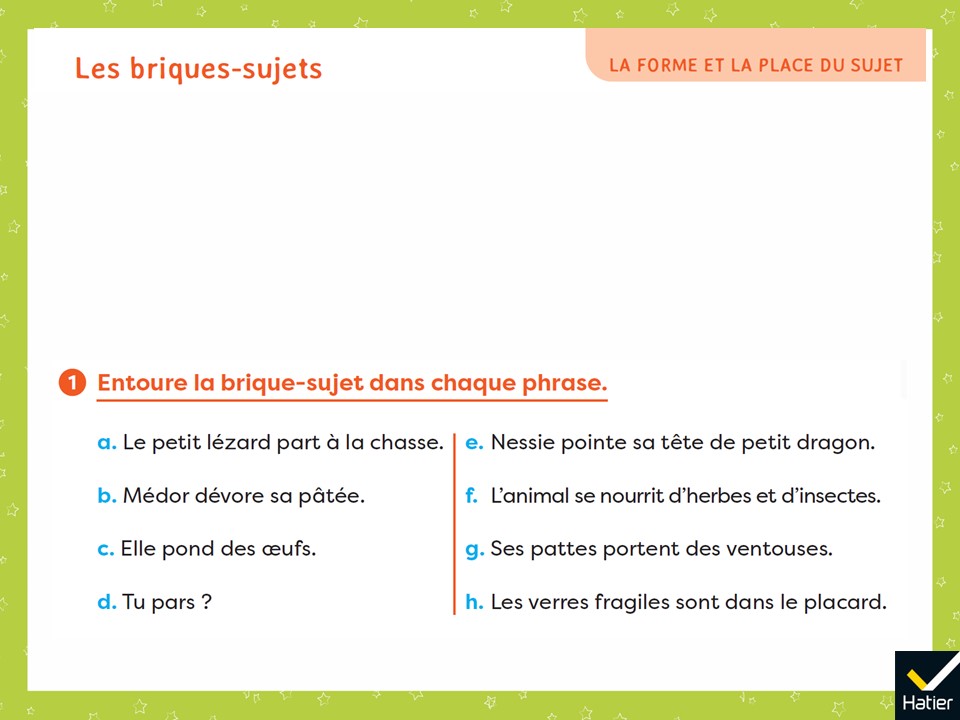 [Speaker Notes: Exercice 1 
Le petit lézard
Médor
Elle
Tu
Nessie
L’animal
Ses pattes
Les verres fragiles.

Recourir systématiquement aux questions de qui / de quoi on parle ? pour repérer la brique-sujet. Vérifier que la partie restante est bien la brique du verbe.]
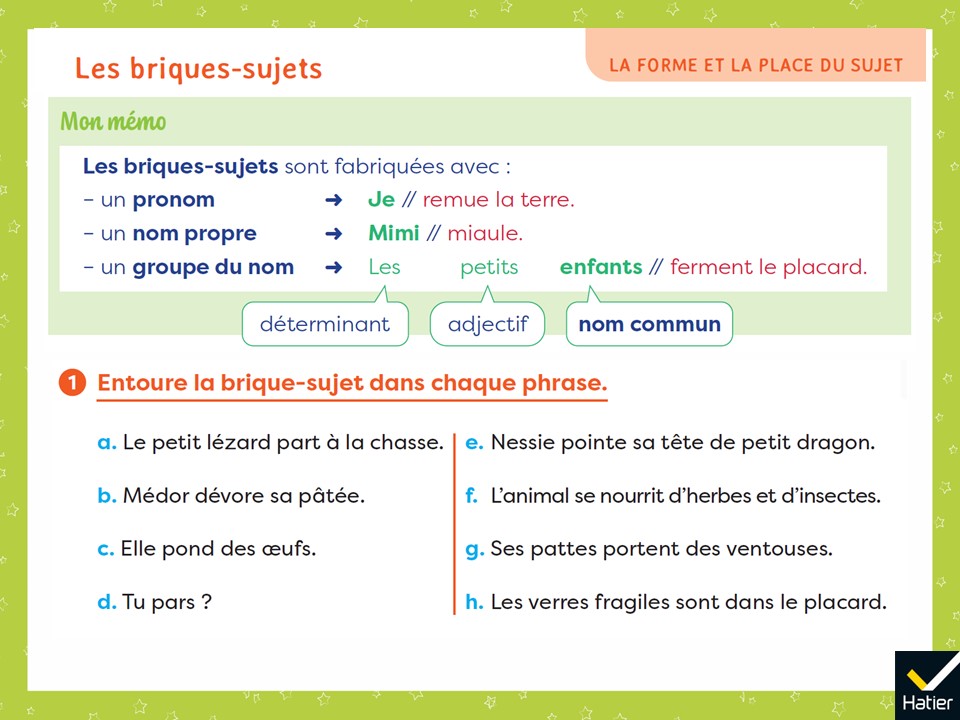 [Speaker Notes: (Affichage avec le mémo)
Exercice 1 
Le petit lézard
Médor
Elle
Tu
Nessie
L’animal
Ses pattes
Les verres fragiles.

Recourir systématiquement aux questions de qui / de quoi on parle ? pour repérer la brique-sujet. Vérifier que la partie restante est bien la brique du verbe.]
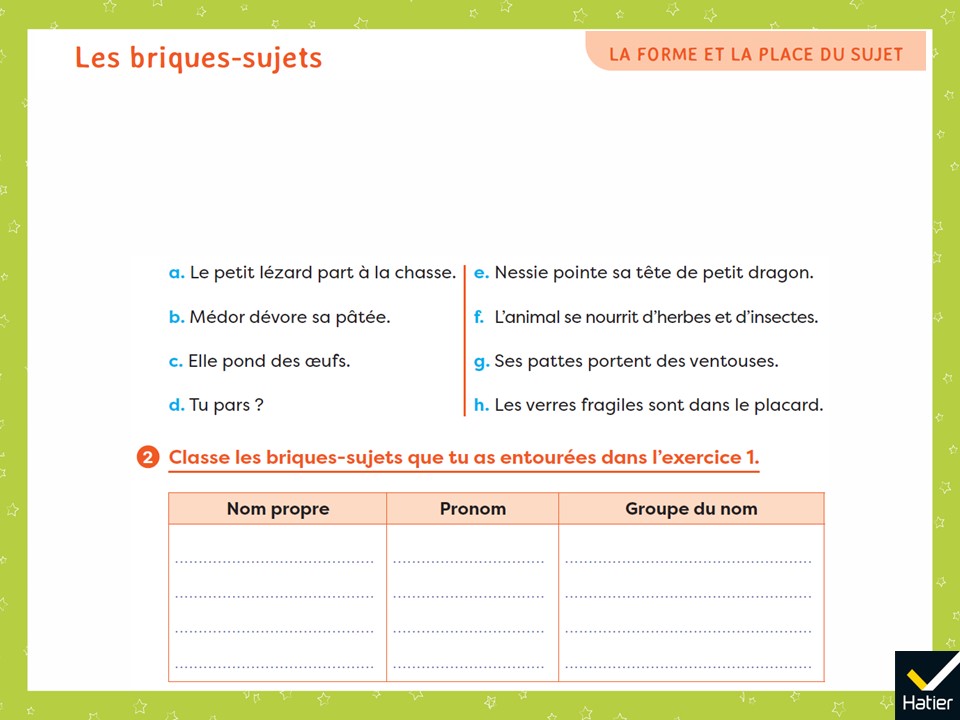 [Speaker Notes: Exercice 2

Identifier dans les groupes du nom les différents éléments (déterminant, adjectif, nom).]
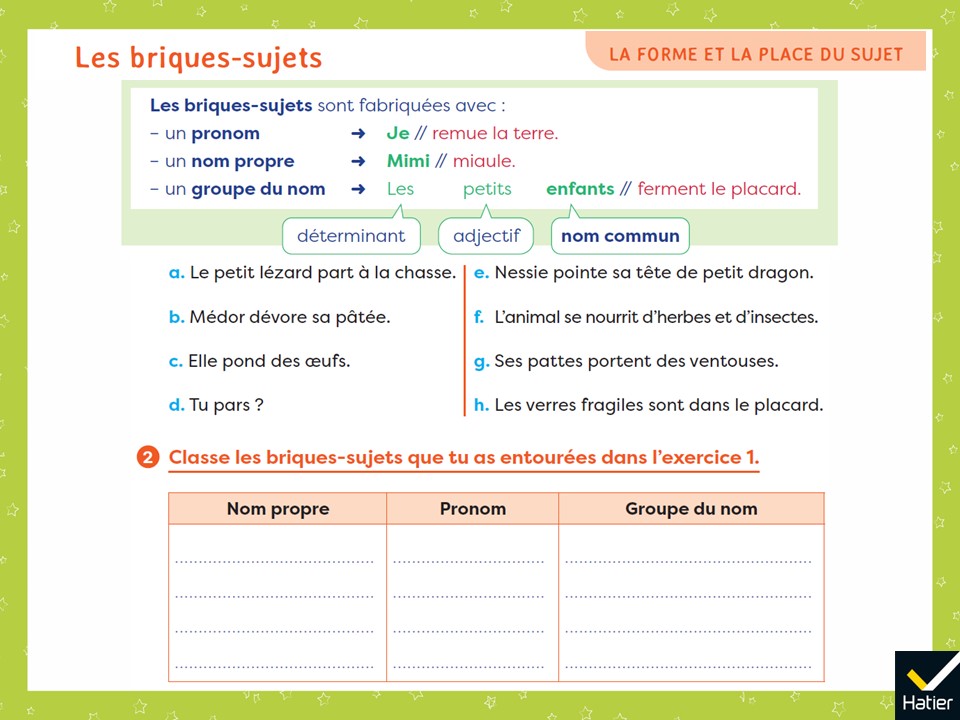 [Speaker Notes: (Affichage avec le mémo)
Exercice 2

Identifier dans les groupes du nom les différents éléments (déterminant, adjectif, nom).]
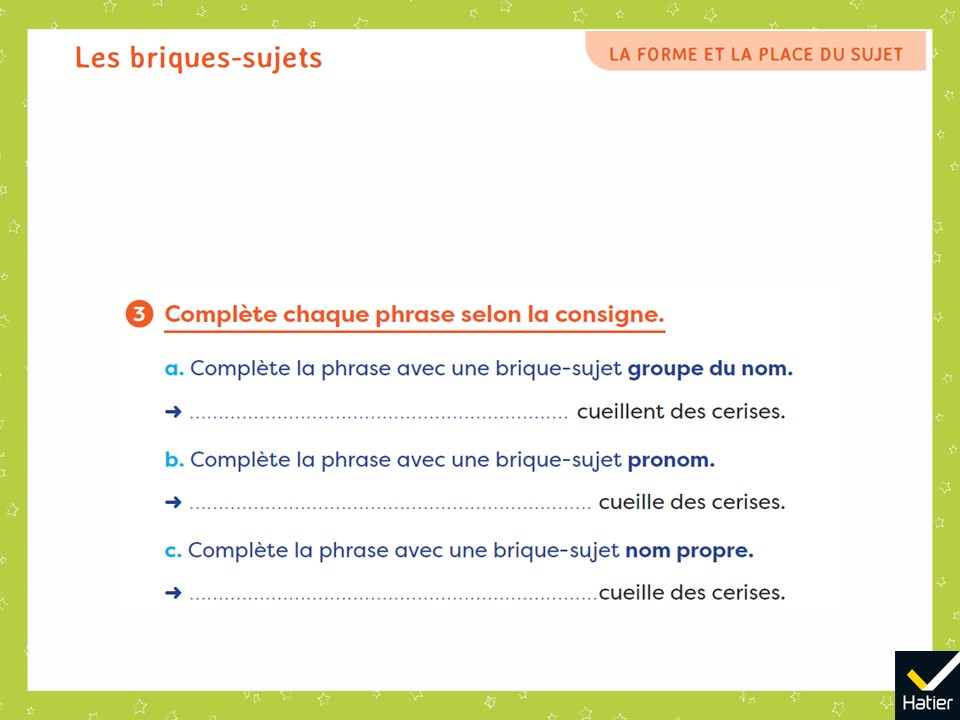 [Speaker Notes: Exercice 3

Les pronoms je, il, elle peuvent être proposés.
Dans tous les cas, la justification devra aussi s’appuyer sur les marques de la personne (-ent et -e).]
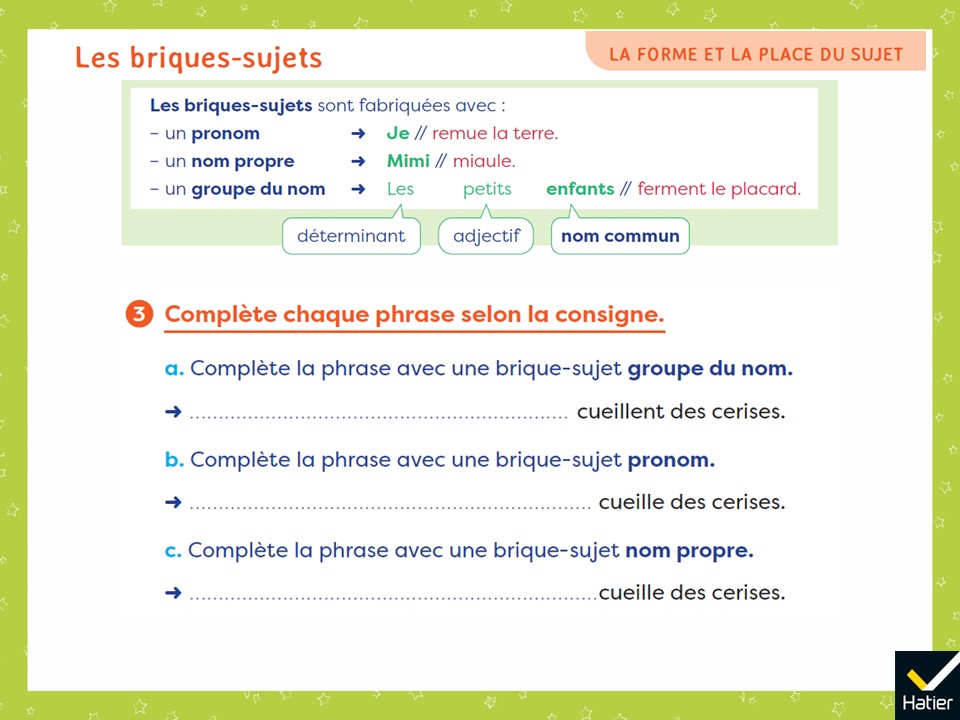 [Speaker Notes: (Affichage avec le mémo)
Exercice 3

Les pronoms je, il, elle peuvent être proposés.
Dans tous les cas, la justification devra aussi s’appuyer sur les marques de la personne (-ent et -e).]
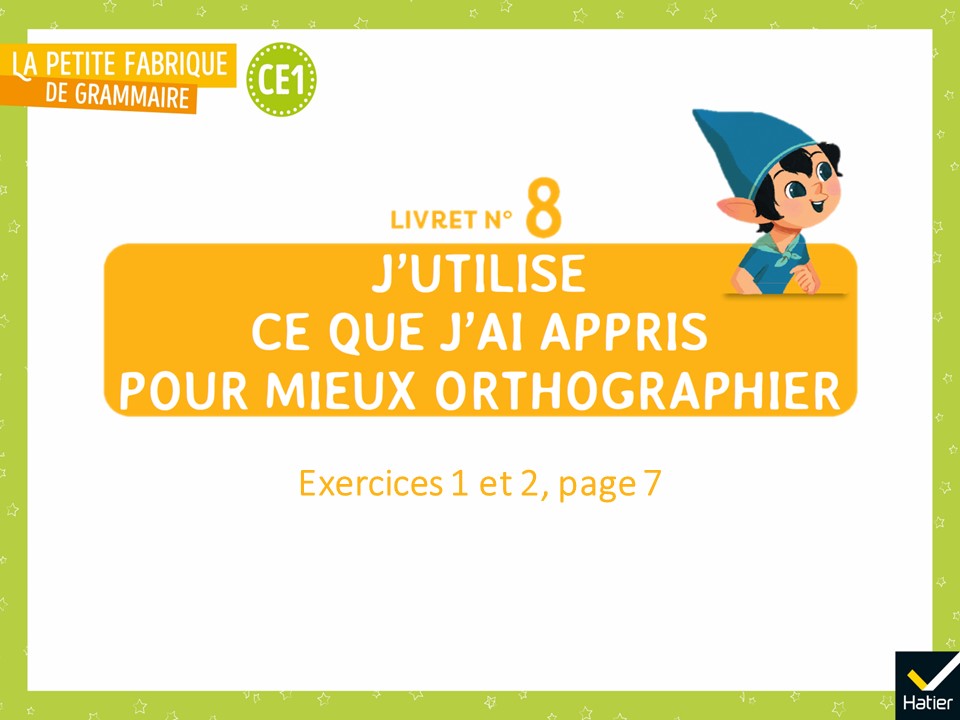 [Speaker Notes: Activités d’entrainement
Livret 8, page 7
Exercices 1 et 2

Connaissances rebrassées :
Les marques de la personne  •  Un mot particulier•  Le pouvoir de la cédille]
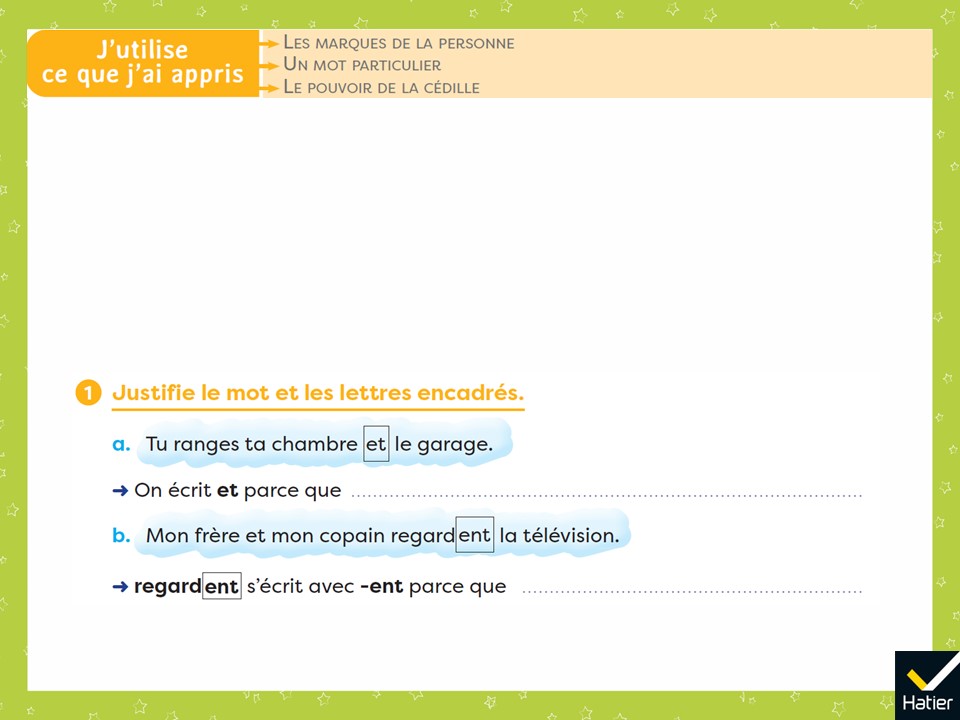 [Speaker Notes: Exercice 1

a. ➜ On écrit et parce que ta chambre et le garage sont deux groupes de mots qui se ressemblent.
Ce sont deux groupes du nom (déterminant + nom).

b. ➜ regardent s’écrit avec -ent parce que Mon frère et mon copain est au pluriel.
Regardent est un verbe (dit ce qui se passe, premier mot de la brique du verbe) qui doit s’accorder avec le sujet. La brique-sujet est Mon frère et mon copain, elle désigne plusieurs personnes, le verbe doit donc prendre la marque de la personne -ent.]
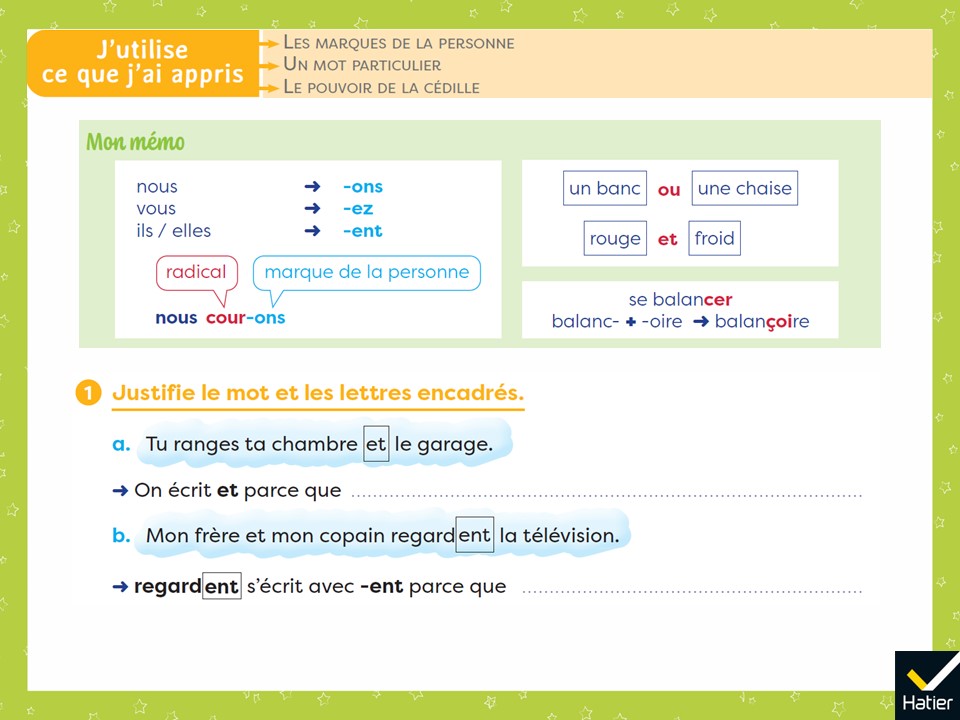 [Speaker Notes: (Affichage avec le mémo)
Exercice 1

a. ➜ On écrit et parce que ta chambre et le garage sont deux groupes de mots qui se ressemblent.
Ce sont deux groupes du nom (déterminant + nom).

b. ➜ regardent s’écrit avec -ent parce que Mon frère et mon copain est au pluriel.
Regardent est un verbe (dit ce qui se passe, premier mot de la brique du verbe) qui doit s’accorder avec le sujet. La brique-sujet est Mon frère et mon copain, elle désigne plusieurs personnes, le verbe doit donc prendre la marque de la personne -ent.]
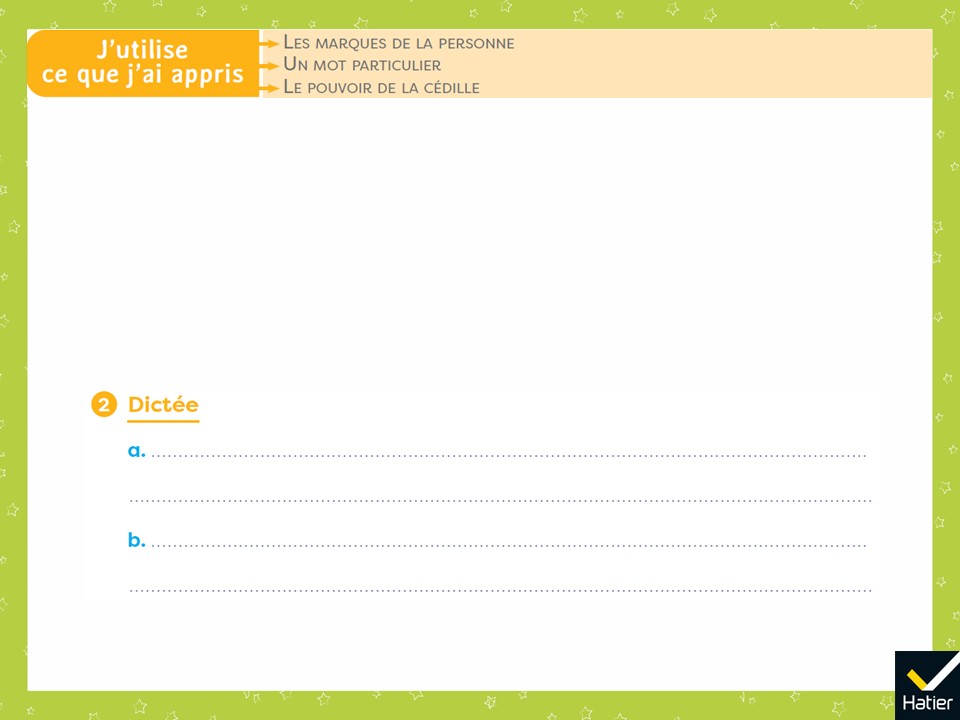 [Speaker Notes: Exercice 2
Dictée : 
a. Les voitures roulent sur un sol glacé.
b. Plein de glaçons recouvrent le sol.

Proposer les deux dictées sur deux jours consécutifs car elles sont liées.

Choisir une modalité de la dictée parmi celles proposées dans l’introduction du Guide.]
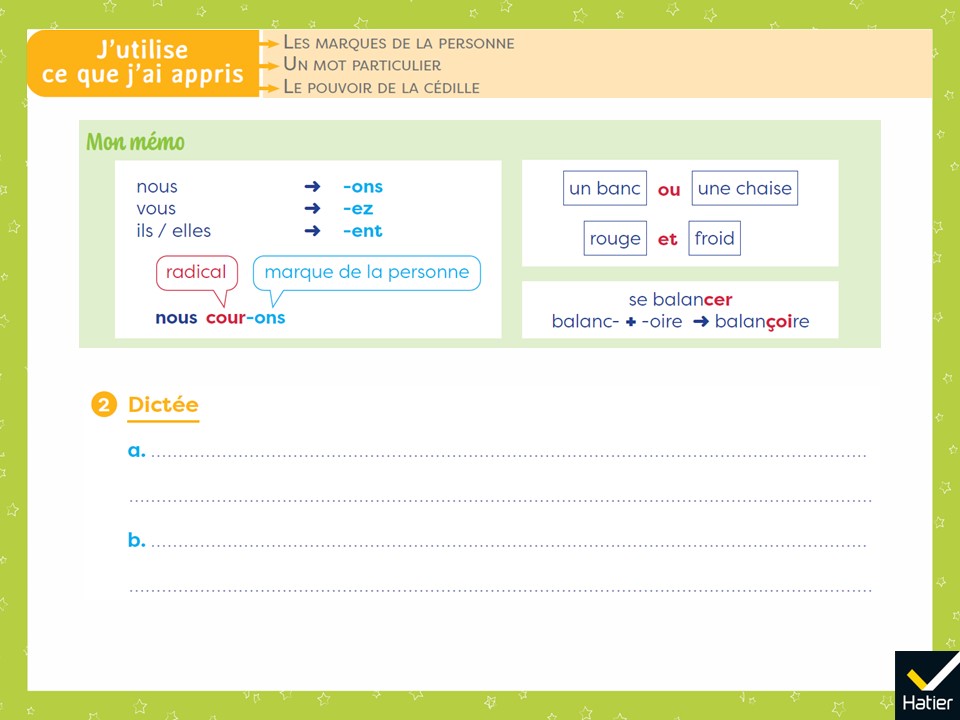 [Speaker Notes: (Affichage avec le mémo)
Exercice 2
Dictée : 
a. Les voitures roulent sur un sol glacé.
b. Plein de glaçons recouvrent le sol.

Proposer les deux dictées sur deux jours consécutifs car elles sont liées.

Choisir une modalité de la dictée parmi celles proposées dans l’introduction du Guide.]